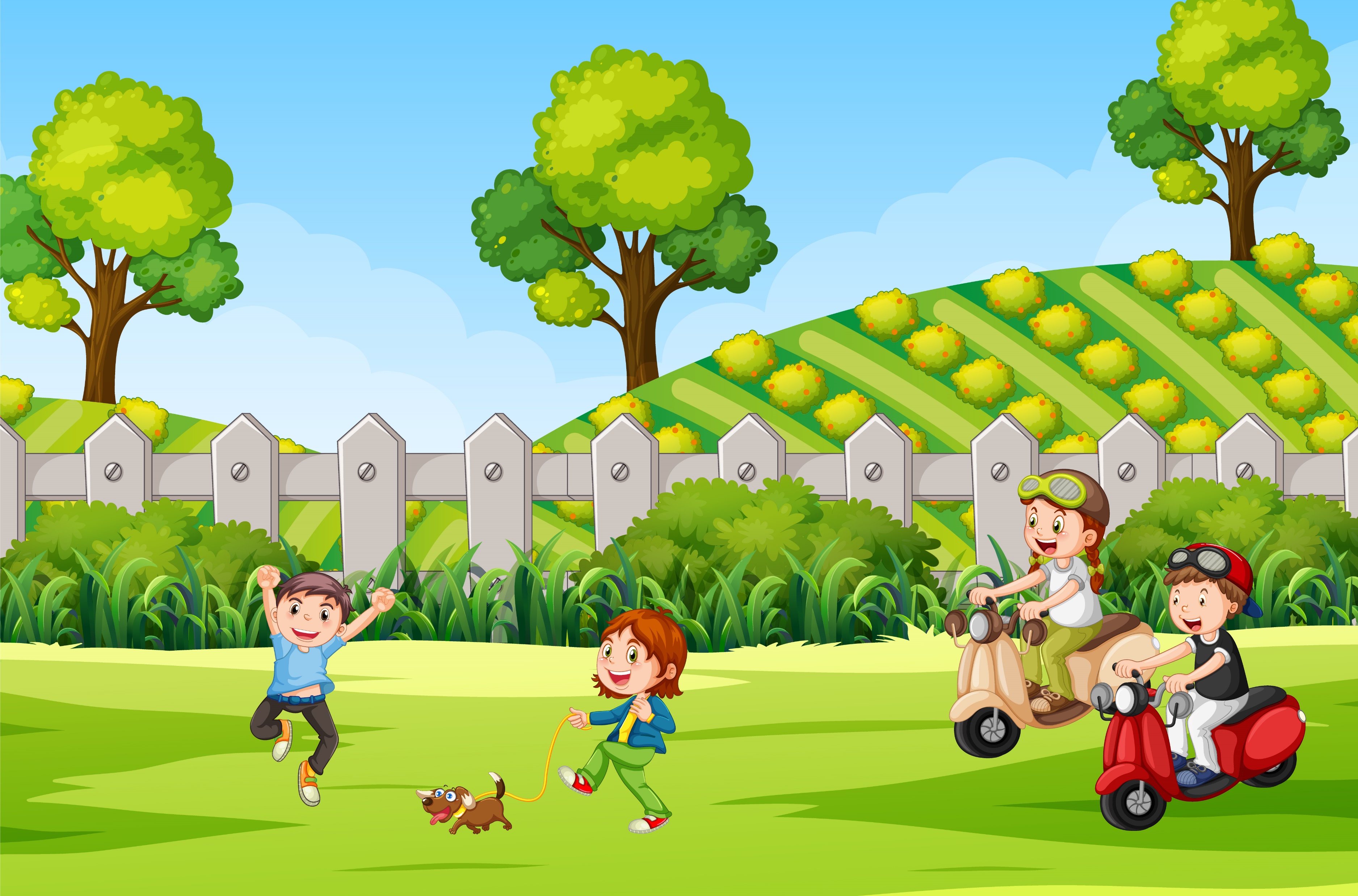 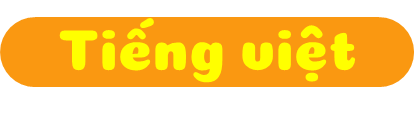 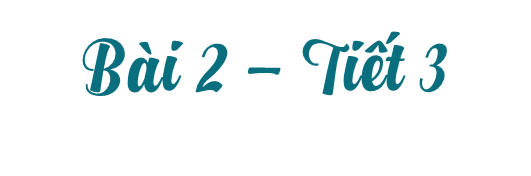 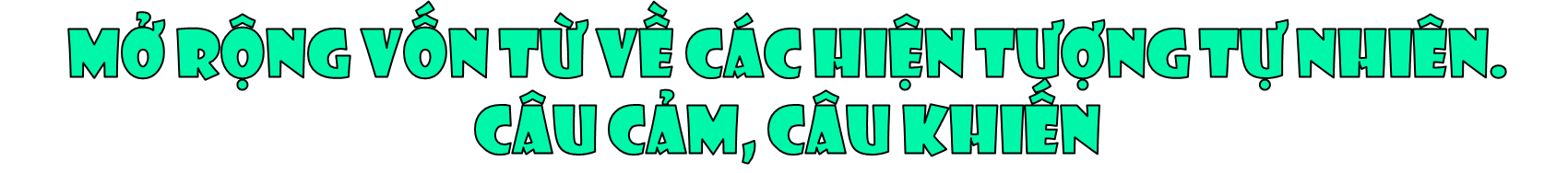 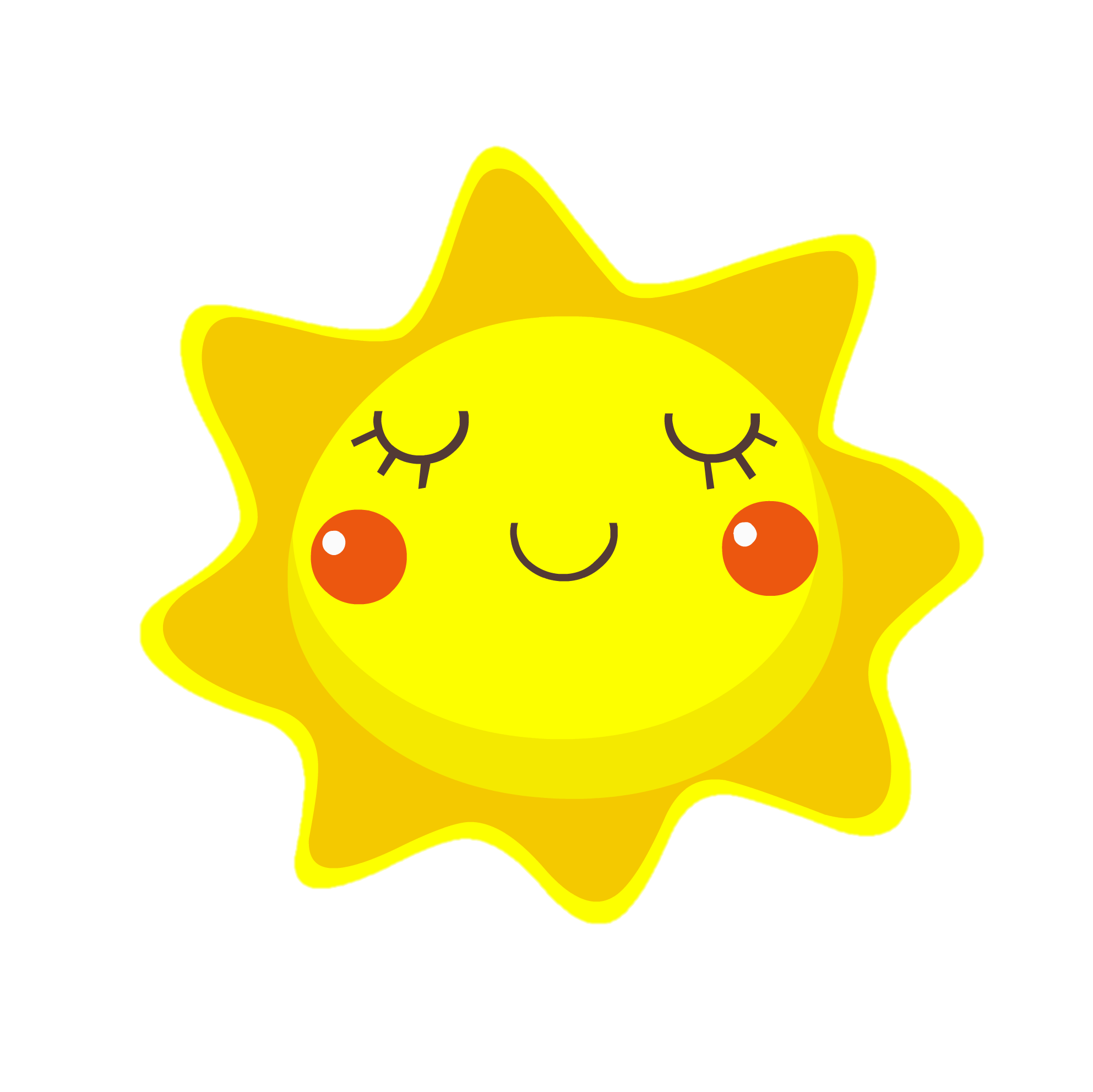 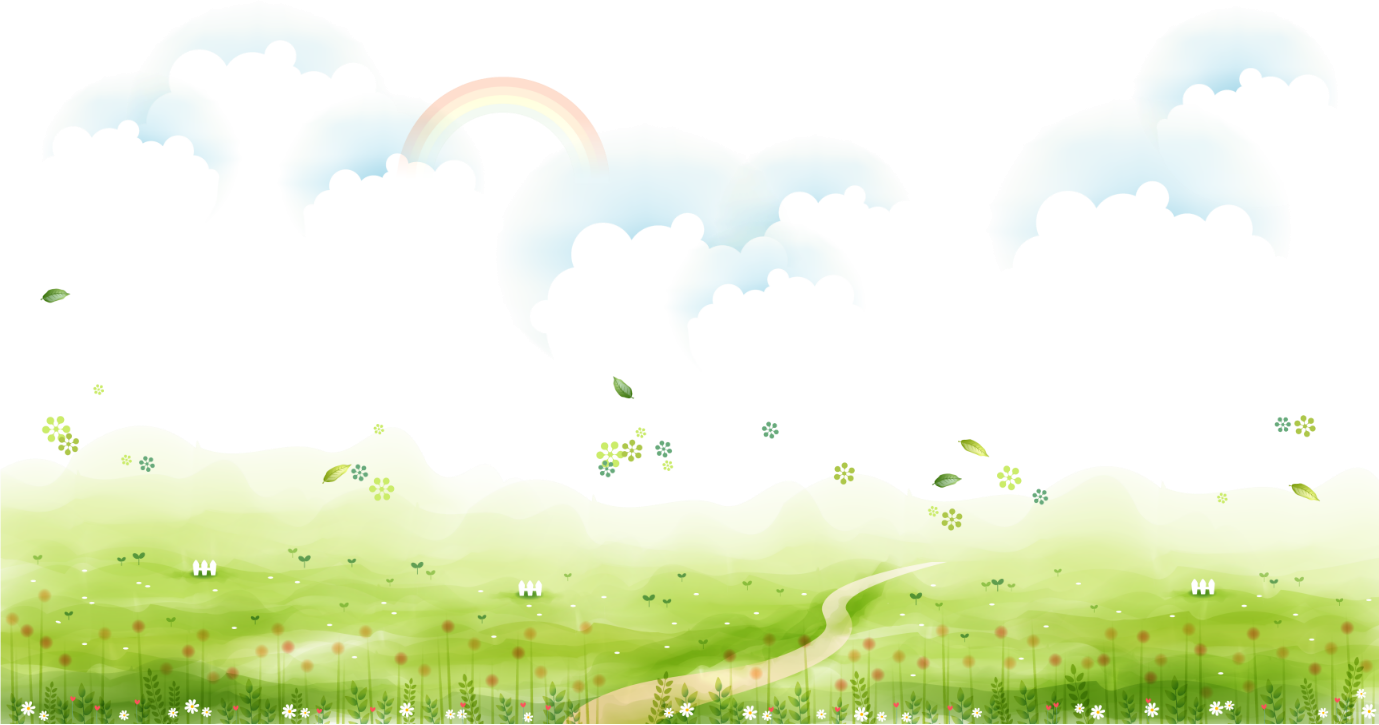 Xếp các từ ngữ dưới đây vào nhóm thích hợp.
xối xả
gió
nóng
mưa
lũ
bão
nắng
mát rượi
chói chang
nứt nẻ
lạnh
hạn hán
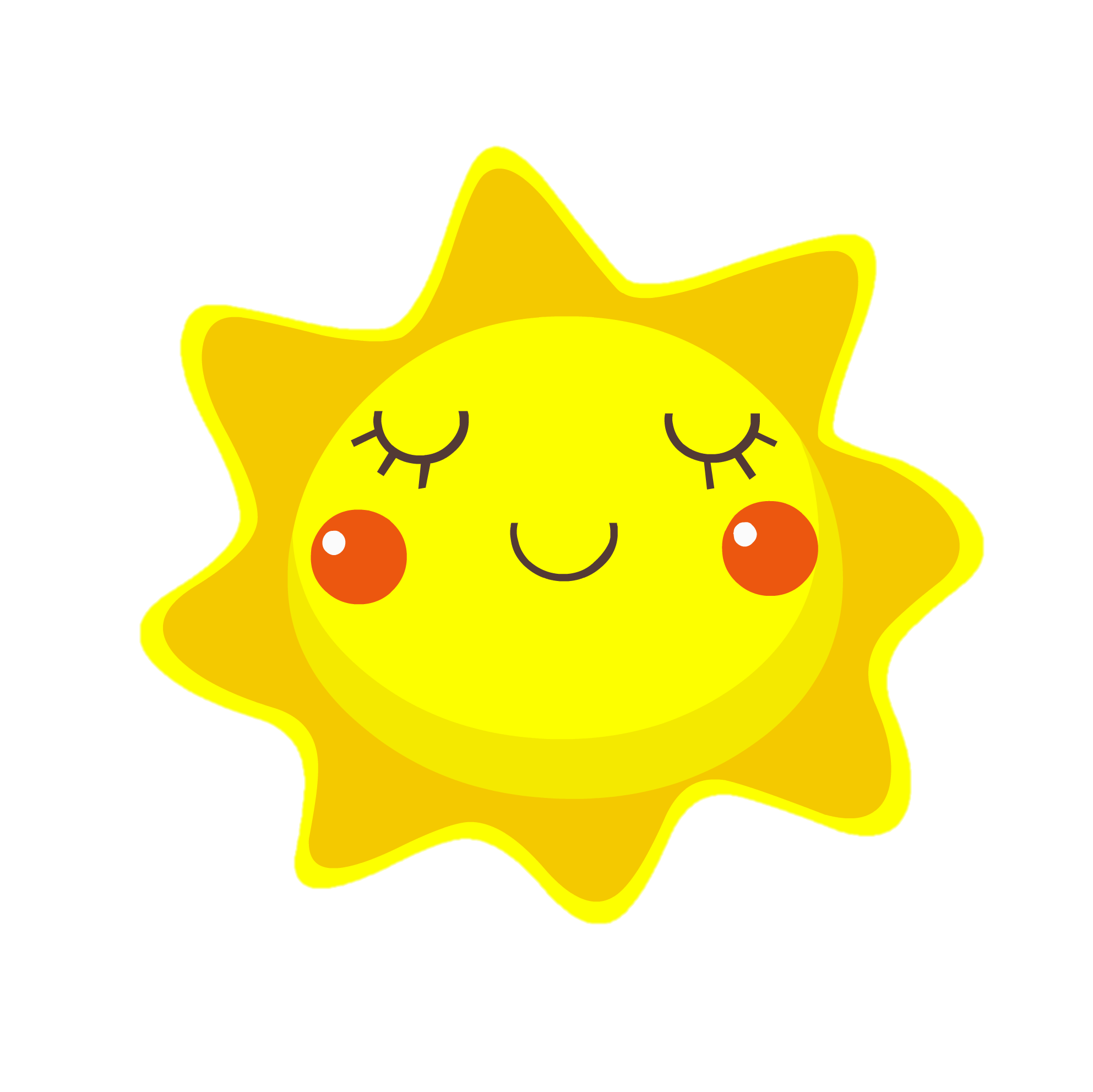 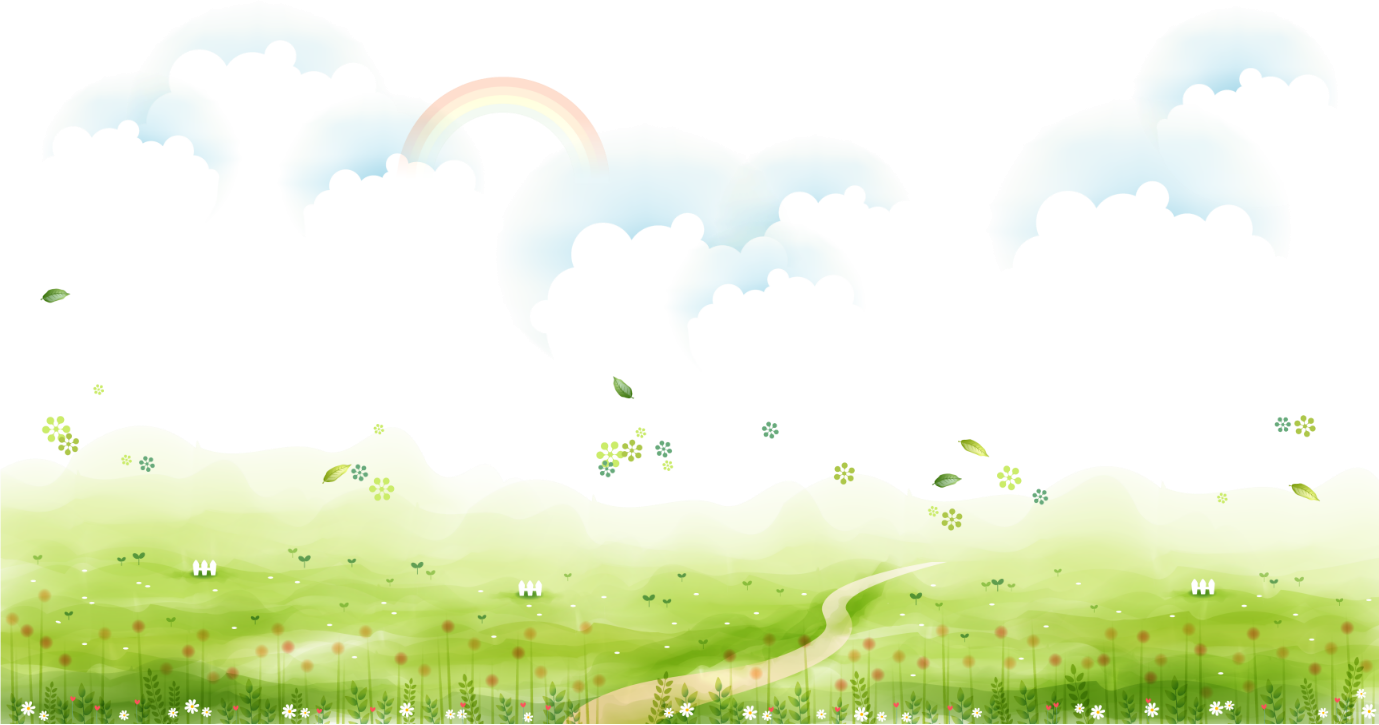 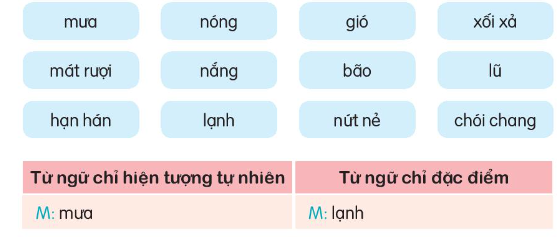 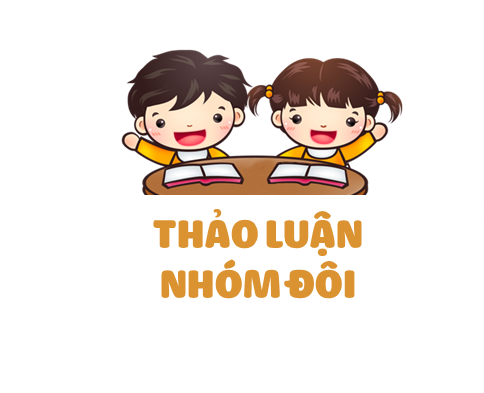 Sắp xếp từ vào nhóm thích hợp
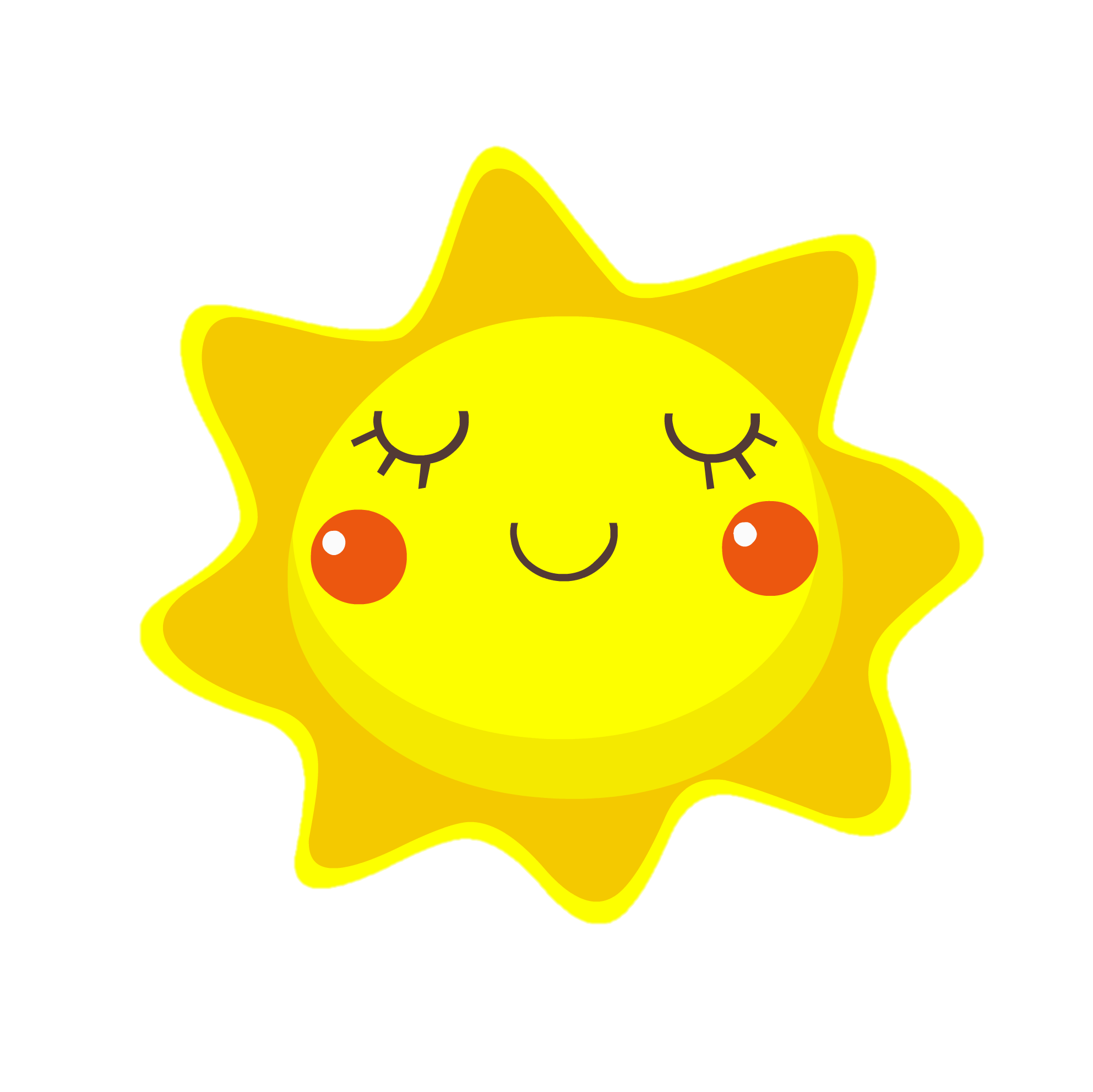 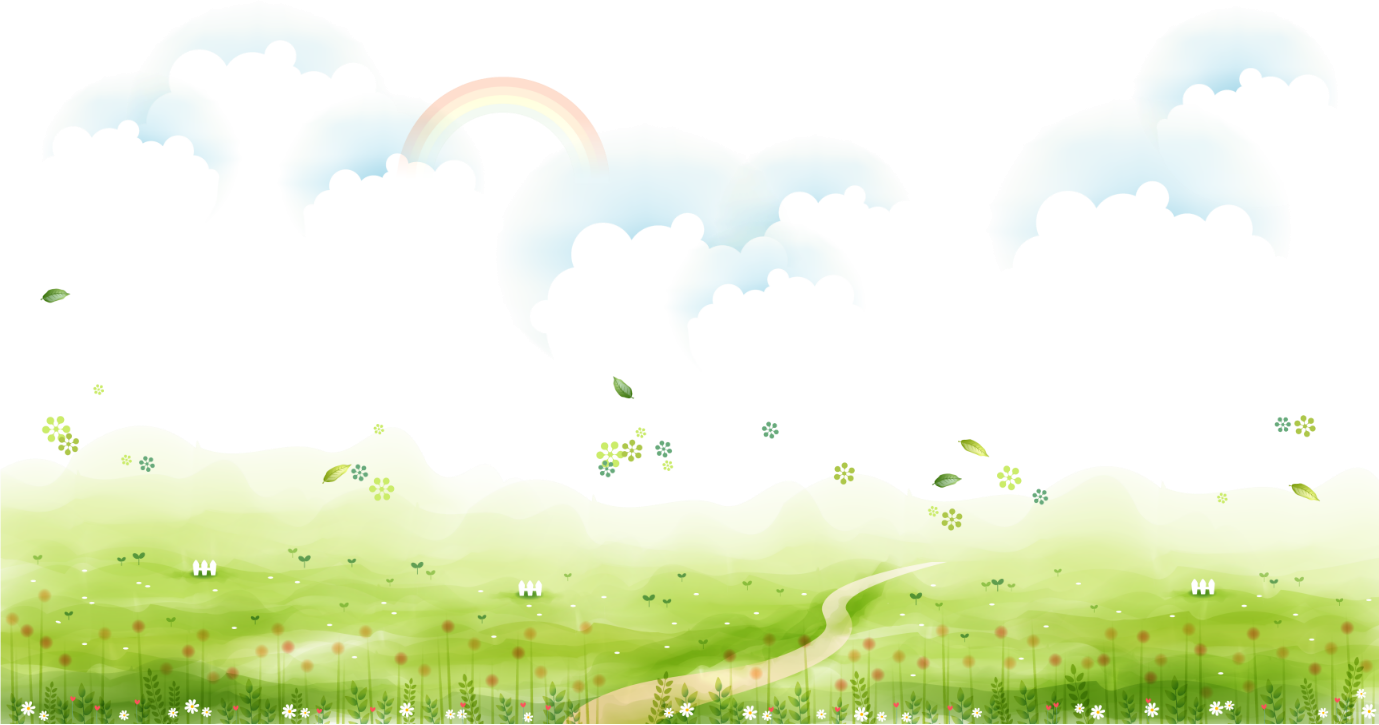 mưa
gió
nóng
nắng
xối xả
mát rượi
bão
nứt nẻ
lạnh
lũ
hạn hán
chói chang
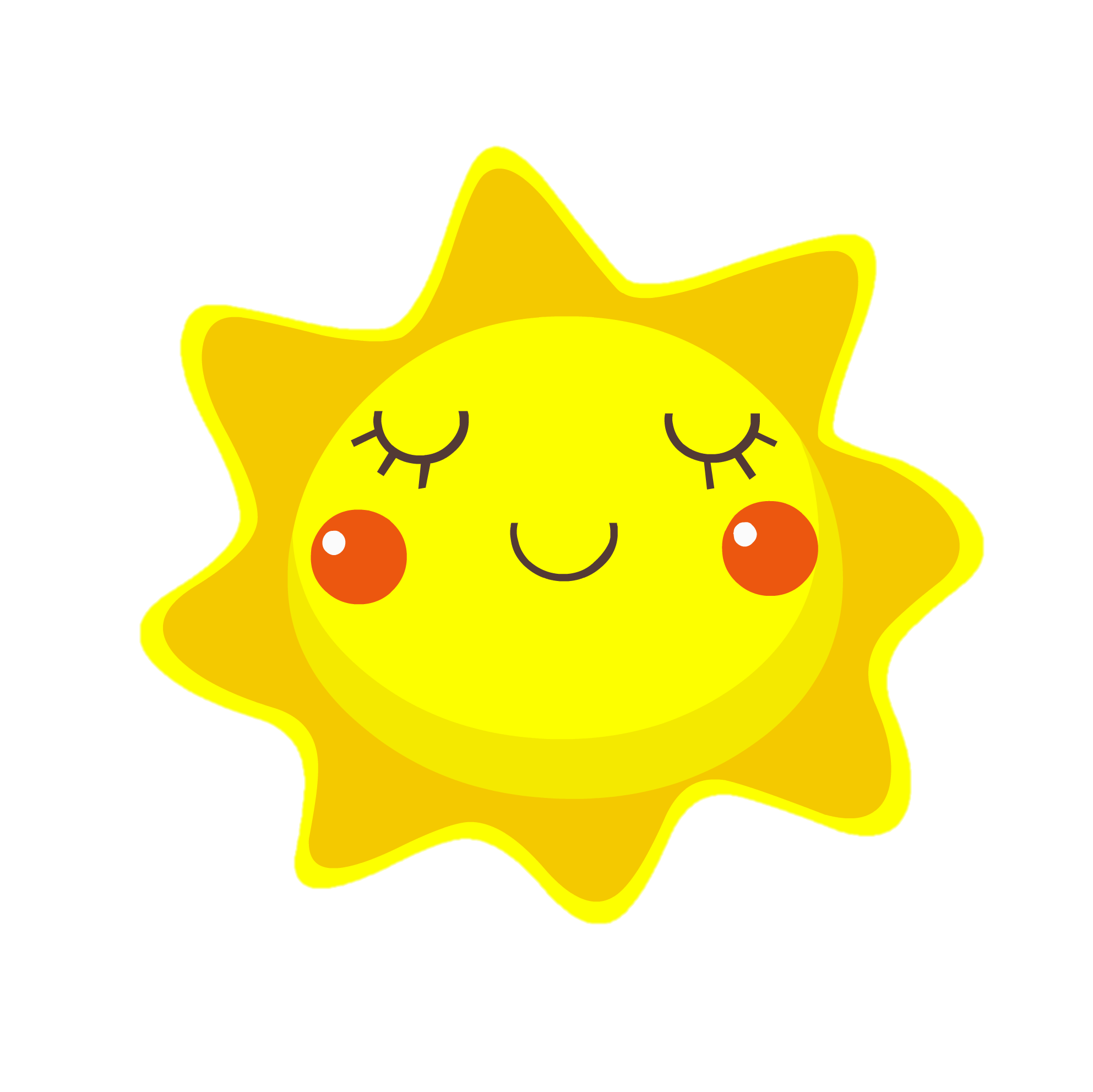 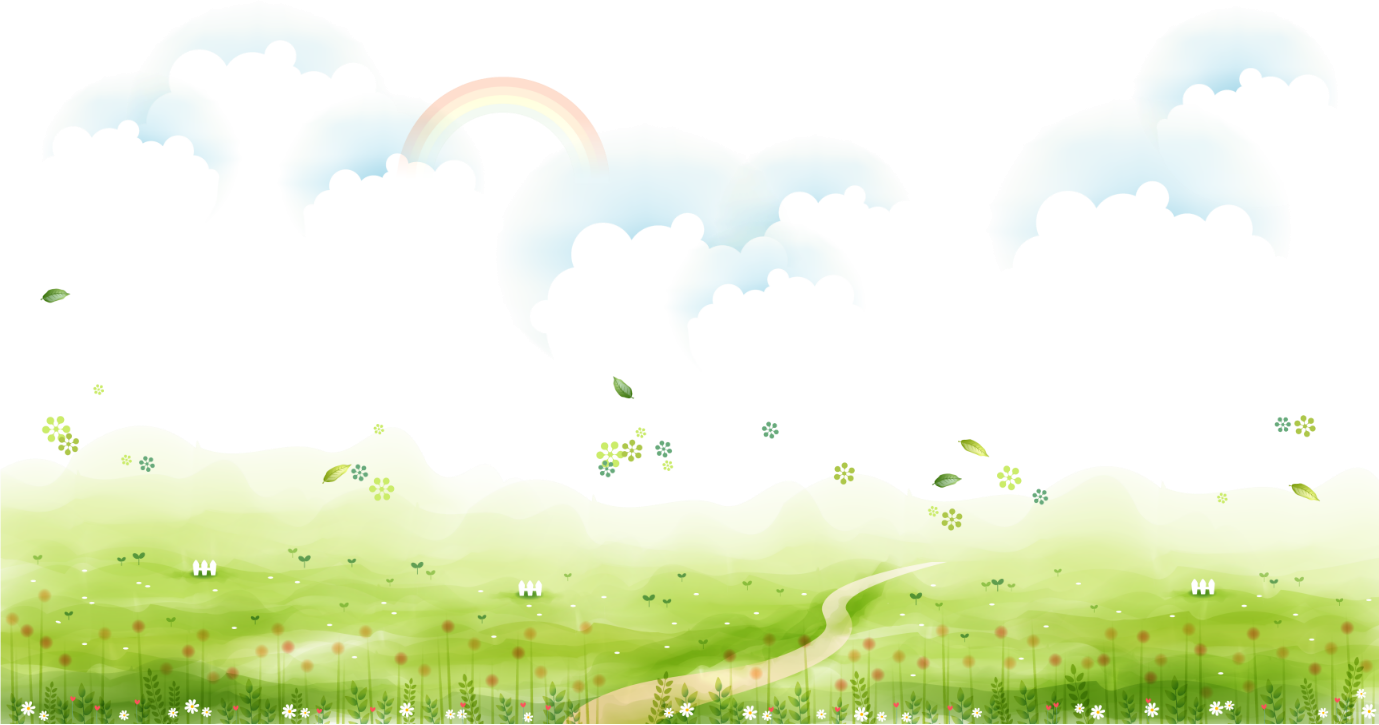 2. Ghép thẻ chữ để gọi tên các loại mưa và gió
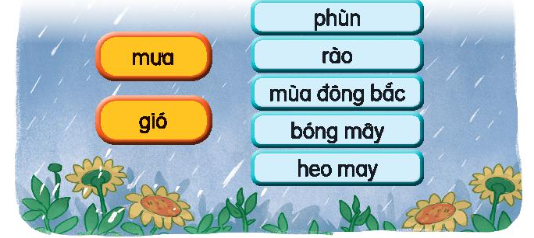 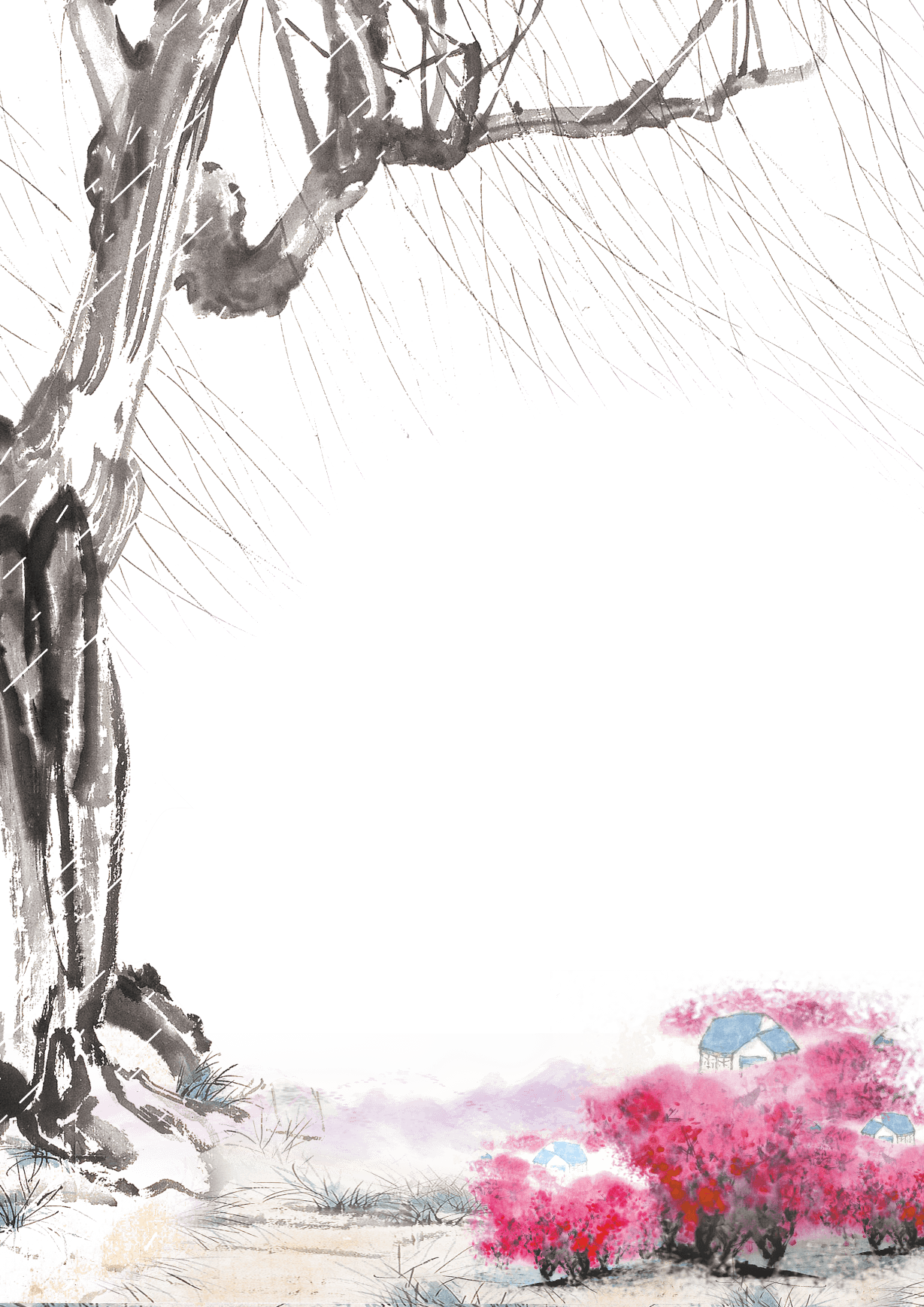 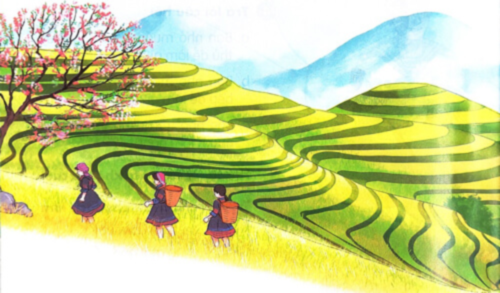 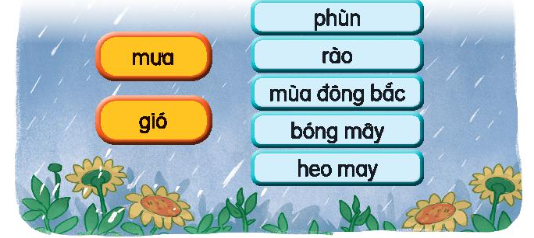 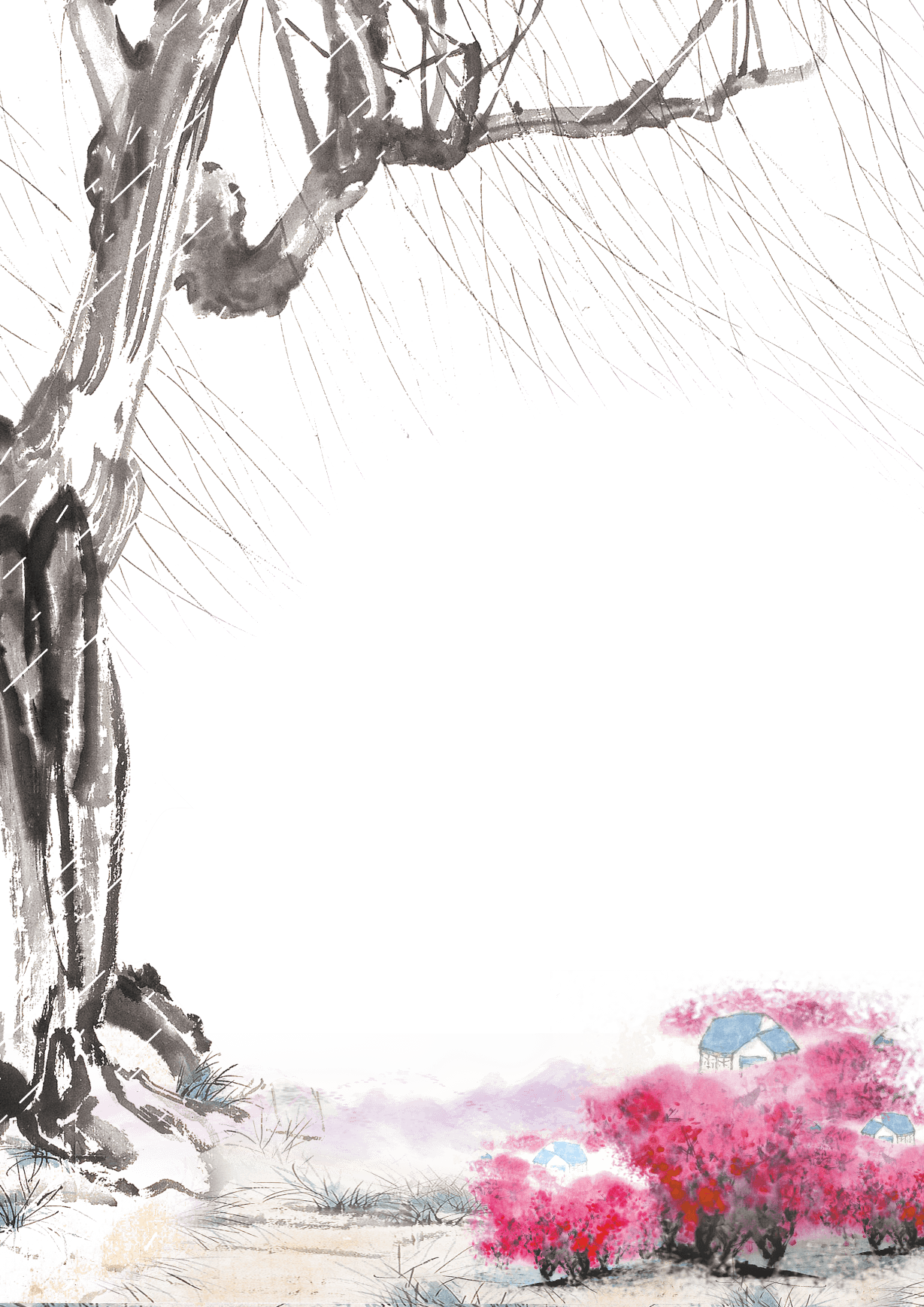 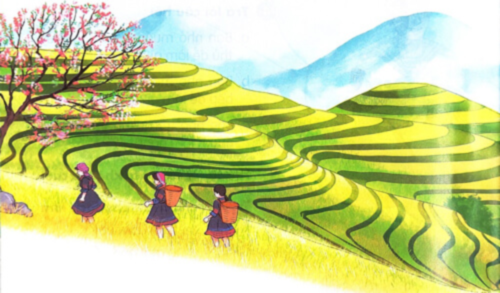 3. Xếp các câu dưới đây vào kiểu câu thích hợp.
Hãy đội mũ khi đi ra ngoài nắng!
Sắp mưa rồi, con cất quần áo đi!
Gió thổi mát quá!
Trời ơi! Nóng quá!
Câu khiến
Câu cảm